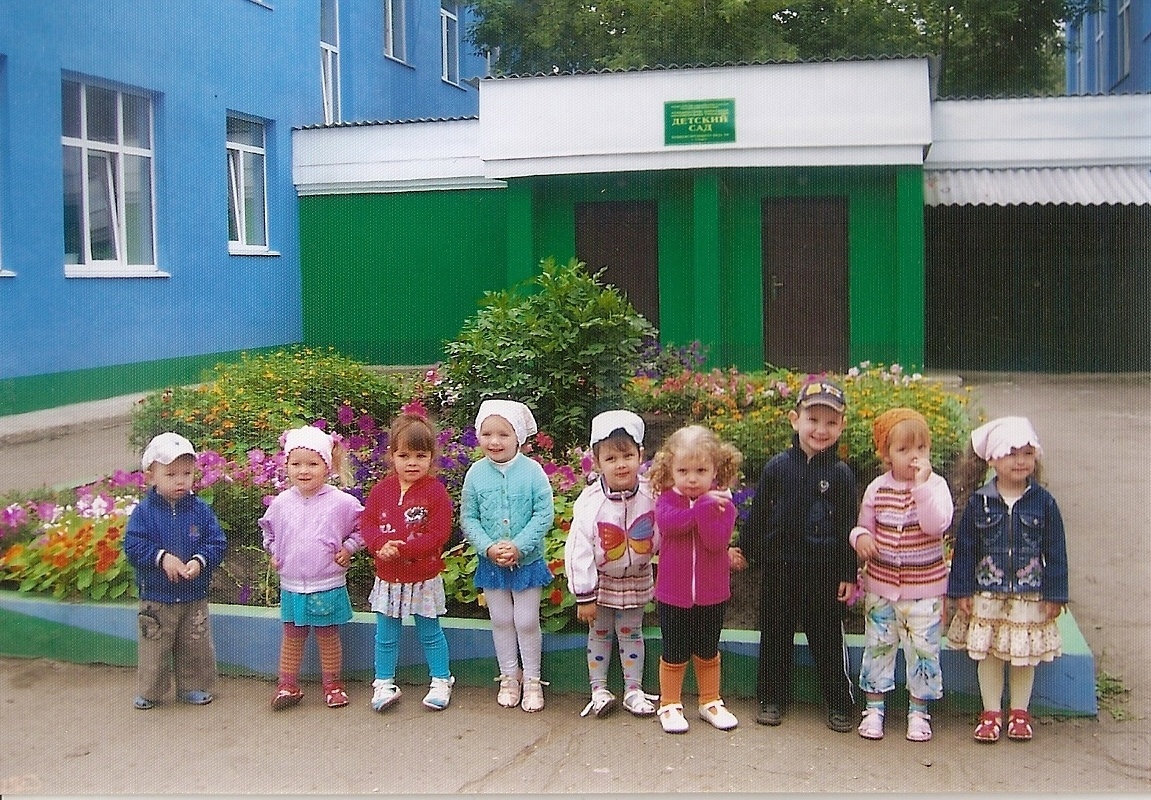 «Повышение компетенции педагогов в области здоровьесберегающих технологий в системе дошкольного образования»
Все говорят, что здоровье дороже всего; но никто этого не соблюдает.                                 Козьма Прутков
Одним из ключевых направлений развития общего образования в Российской Федерации, является здоровье подрастающего поколения. 	Перед системой образования поставлена конкретная цель - воспитание в процессе образования у воспитанников и обучающихся культуры здорового и безопасного образа жизни, соответствующих стратегийповедения. 	Для достижения поставленной цели необходима ориентация всех педагогов на ответственное отношение к своему здоровью и здоровью воспитанников, формирование компетентности педагогов в области здоровья и здорового  образа  жизни с целью внедрения этих принципов в образовательный процесс, вооружение  их  методикой формирования  здорового образа  жизни как компонента образования и как средства самосовершенствования.
Современный педагог ведёт очень интенсивный и психически истощающий образ жизни. Напряжённая работа педагога с детьми, хроническая усталость, стрессы, неумение активно отдыхать, постоянное нервное напряжение, неумение правильно реагировать на отрицательную информацию, радоваться жизни и бороться с огорчениями – всё это подрывает здоровье педагога. 
Статистика показывает, что в последнее время среди педагогов возросло число заболеваний нервной системы, голосоречевых органов, опорно-двигательного аппарата, сосудистой системы. 
Следует выделять ряд факторов, влияющих на здоровье педагога. 
В результате интенсивной голосовой нагрузки формируется патология голосообразующего аппарата, ослабление звучности голоса (дисфония) или полное его отсутствие (афония). 
Выраженное нервно-эмоциональное напряжение. Трансформируется в психосоматическую патологию – гипертоническую болезнь, ишемическую болезнь сердца, неврозы, бронхиальную астму и др. 
Напряжение органов зрения приводит к быстрому утомлению глаз и снижению остроты зрения.
Варикозное расширение вен на ногах.
Неинициативный, неактивный, нездоровый, неэмоциональный педагог никогда не воспитает творческую, созидательную, здоровую личность. 
В детском саду преимущественно работают женщины. Известно, что каждая женщина хочет быть красивой, здоровой, привлекательной, но не каждая может этому уделять достаточное внимание.
Сертификат  участника  регионального инновационного  проекта  по теме:  «Здоровье  педагогов  и воспитанников дошкольного учреждения». Министерство образования Иркутской области,2009г.
Программа «Здоровье педагогов»,2010 гНеобходимость разработки программы по оздоровлению и пропаганде здорового образа жизни среди педагогов учреждения является следующее:-Ухудшение экологической обстановки в городе, проживание в зоне влияния выбросов промышленных предприятий, содержащих специфические химические компоненты. -Возрастающие профессиональные нагрузки, стрессовые ситуации, сказывающиеся на здоровье педагога. -Наличие заболеваний с наследственной предрасположенностью у педагогов. -Недостаточность знаний и навыков ведения здорового образа жизни.  Цель программы: определение и оптимизация путей и условий для улучшения здоровья педагогов, развитие и внедрение здоровьесберегающих технологий в деятельность Учреждения.Задачи программы:создание условий для охраны здоровья педагогов; формирование ценностного отношения к состоянию здоровья; разработка и проведение мероприятий по здоровьесберегающей деятельности учреждения; вовлечение педагогов в занятия физкультурой и спортом; разработка и проведение профилактических и пропагандистских мероприятий, способствующих отказу от вредных привычек среди педагогов; внедрение в деятельность учреждения комплекса мероприятий, направленных на поддержку инициатив по формированию и пропаганде здорового образа жизни среди педагогов.
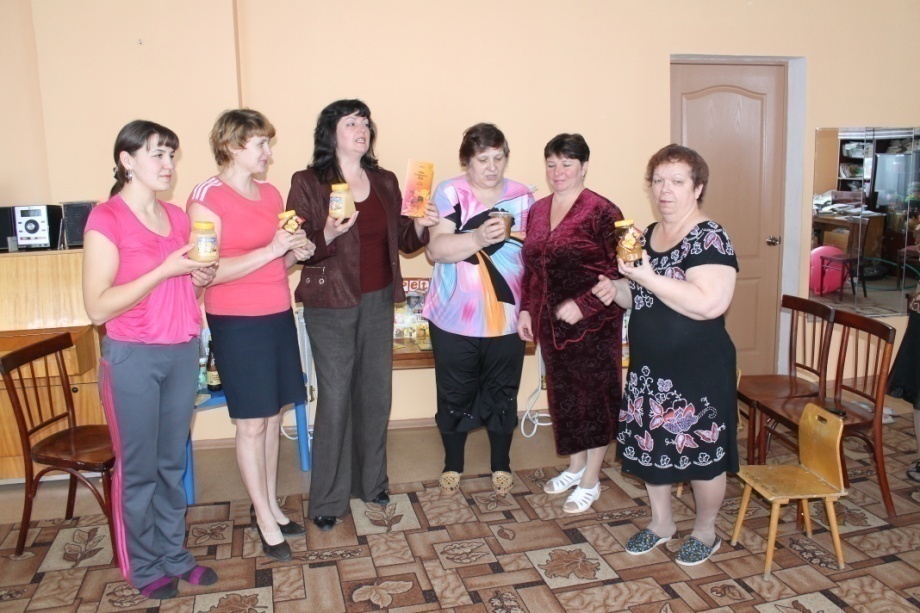 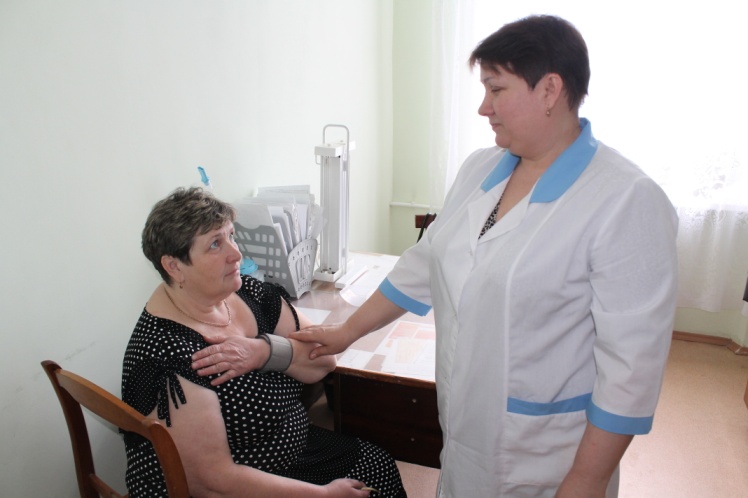 В рамках реализации данной программы были разработаны проекты: «Профилактика эмоционального выгорания педагогов ДОУ»«Движение – жизнь!» «Здоровье на крыльях пчелы»
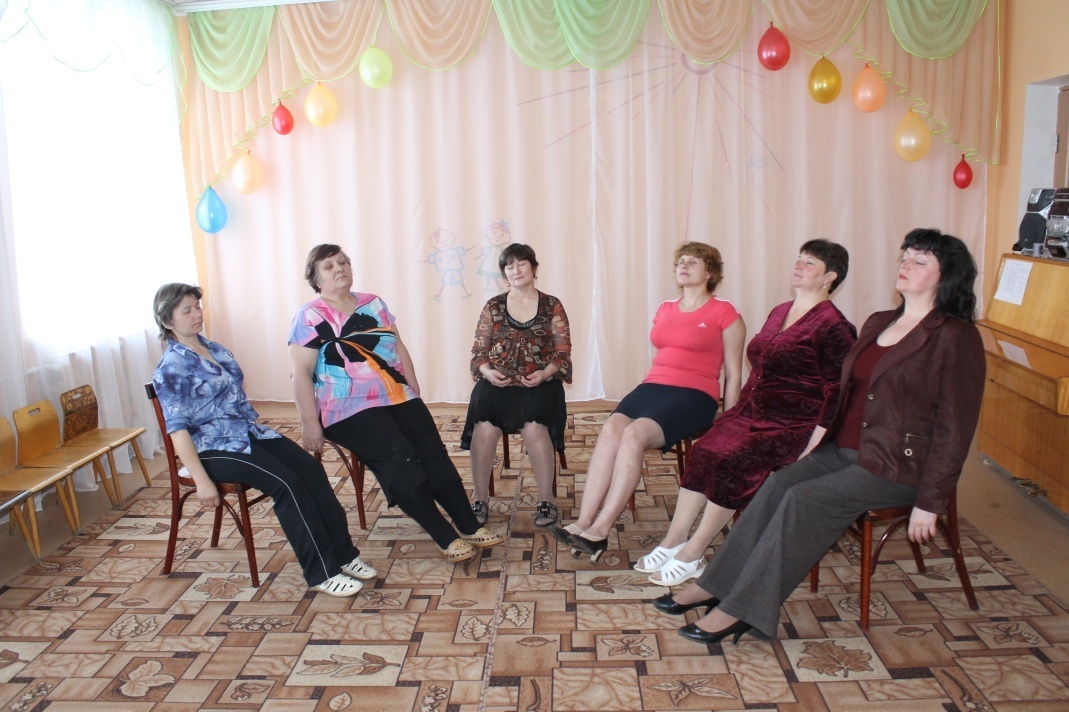 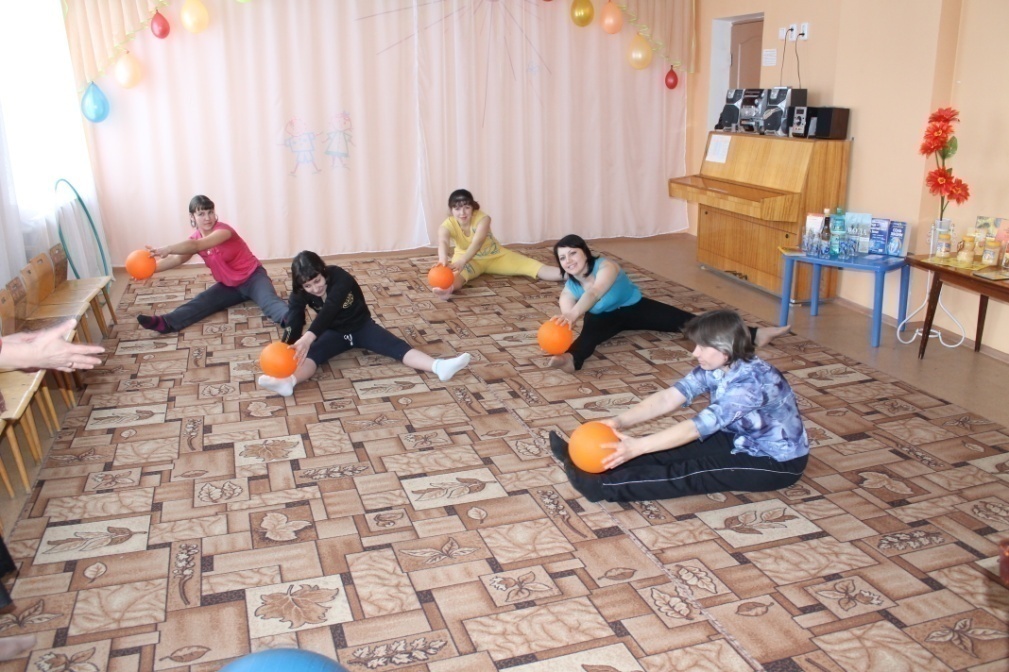 2011г. Были  разработаны  проекты:

«Профилактика эмоционального выгорания педагогов детского сада».

Цель проекта: создание в образовательном учреждении условий для сохранения и укрепления психологического здоровья педагогов, формирования навыков регуляции психоэмоциональных состояний, профилактики эмоционального выгорания в педагогической деятельности.
Задачи:
– формировать навыки регуляции негативных психоэмоциональных состояний;
– формировать навыки эффективного взаимодействия с коллегами и учащимися;
– создавать условия для развития самосознания и самосовершенствования педагогов;
– профилактика эмоционального выгорания.
В рамках реализации данного проекта проводилась работа:
-Анкетирование и тестирование педагогов и специалистов.
-Организация тренинга «Овладение умениями и навыками саморегуляции» (релаксация, физические упражнения, аутотренинговые упражнения).
-Организация семинаров, консультаций и тренингов по темам: «Влияние психоэмоционального состояния учителя на педагогическую деятельность и результаты его труда», «Понятие и критерии психического здоровья».
-Консультации среди педагогов  на такие темы как:«Понятие психического здоровья и влияние его на педагогическую деятельность», «Стрессы в педагогической деятельности», 
-Выпущены газеты по темам: «Здоровье – это престижно», «Волшебный мед», были разработаны буклеты по темам: «Здоровая кожа»,
 « Здоровое тело».
-Систематическое проведение  психологической 
разгрузки (2 раза в месяц)
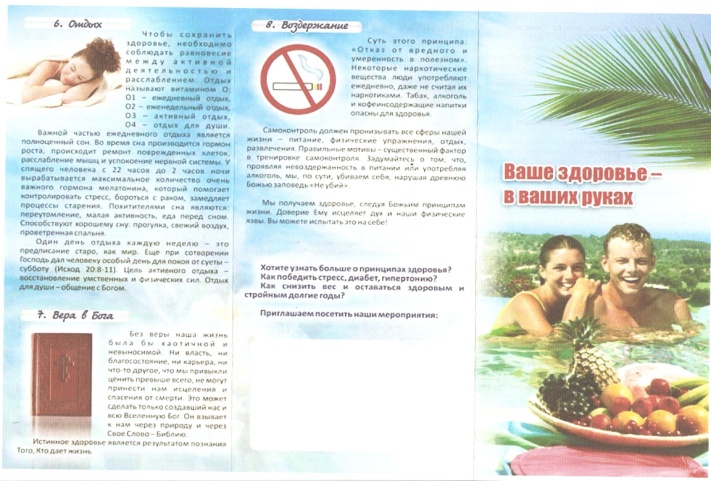 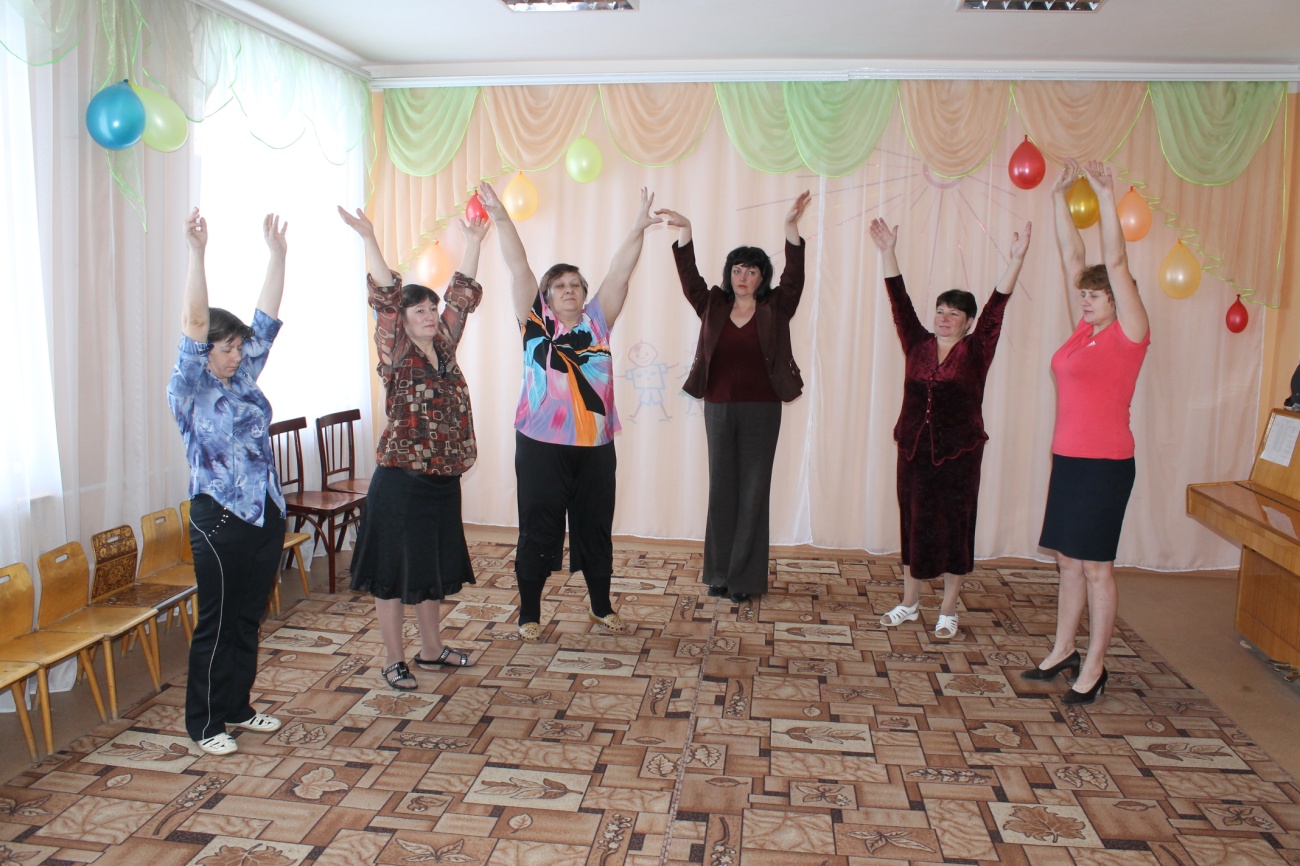 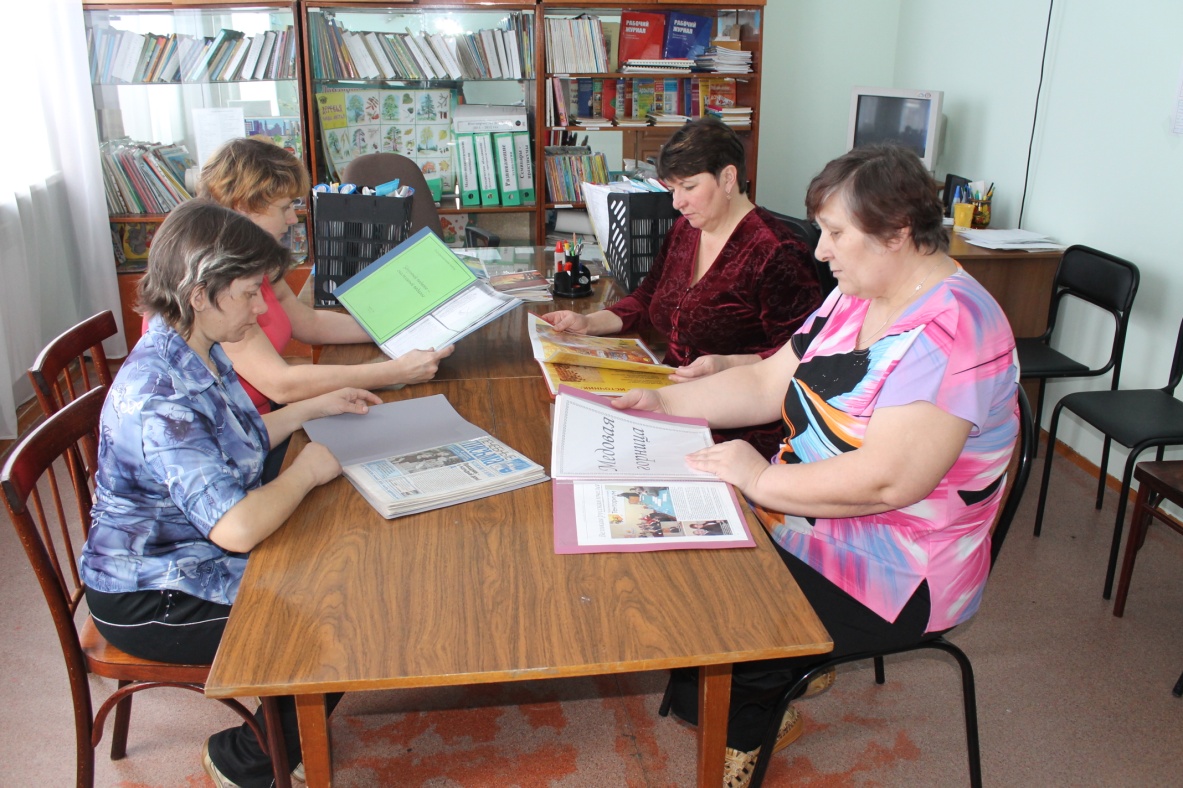 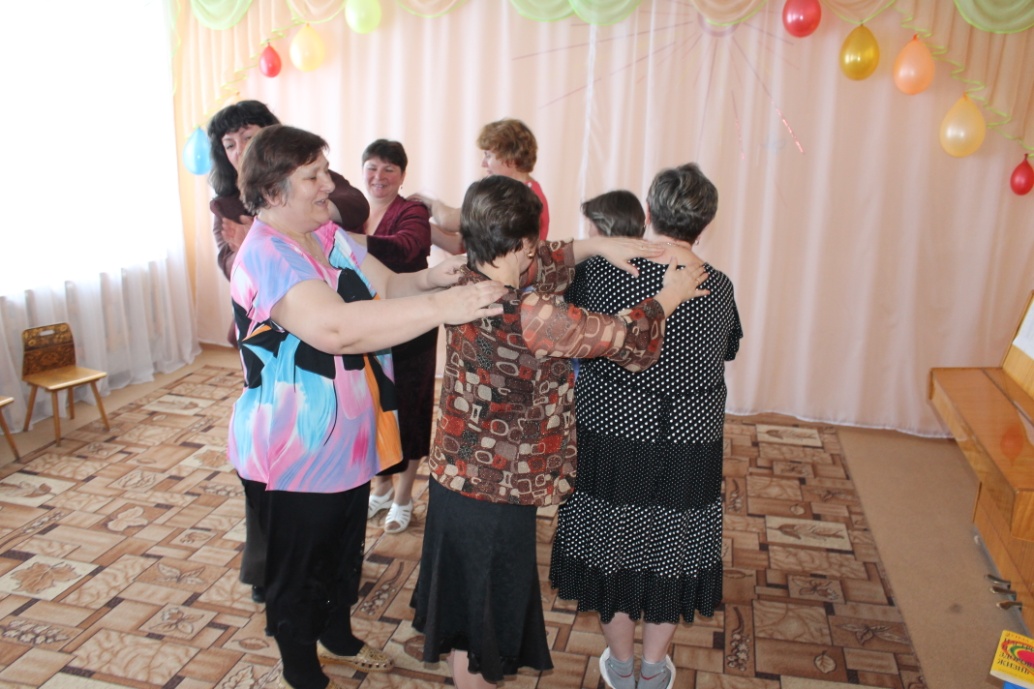 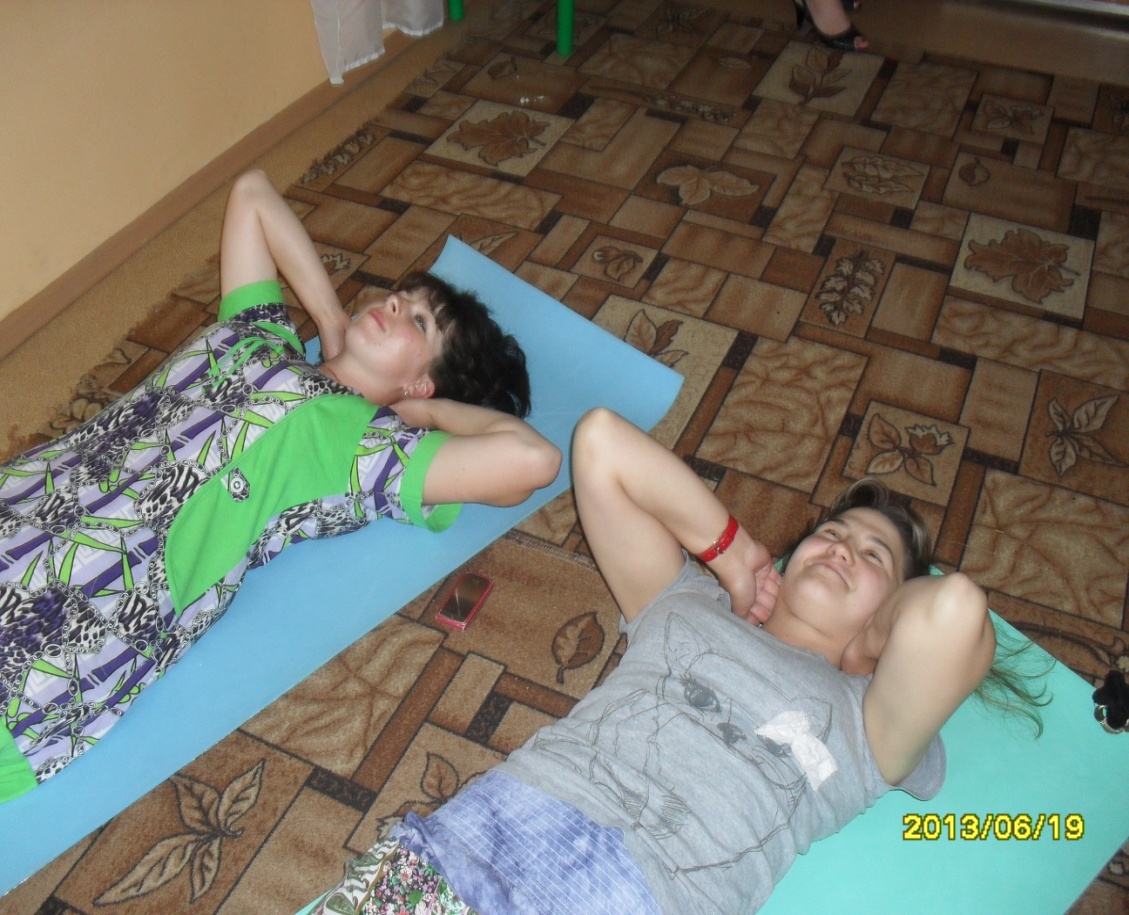 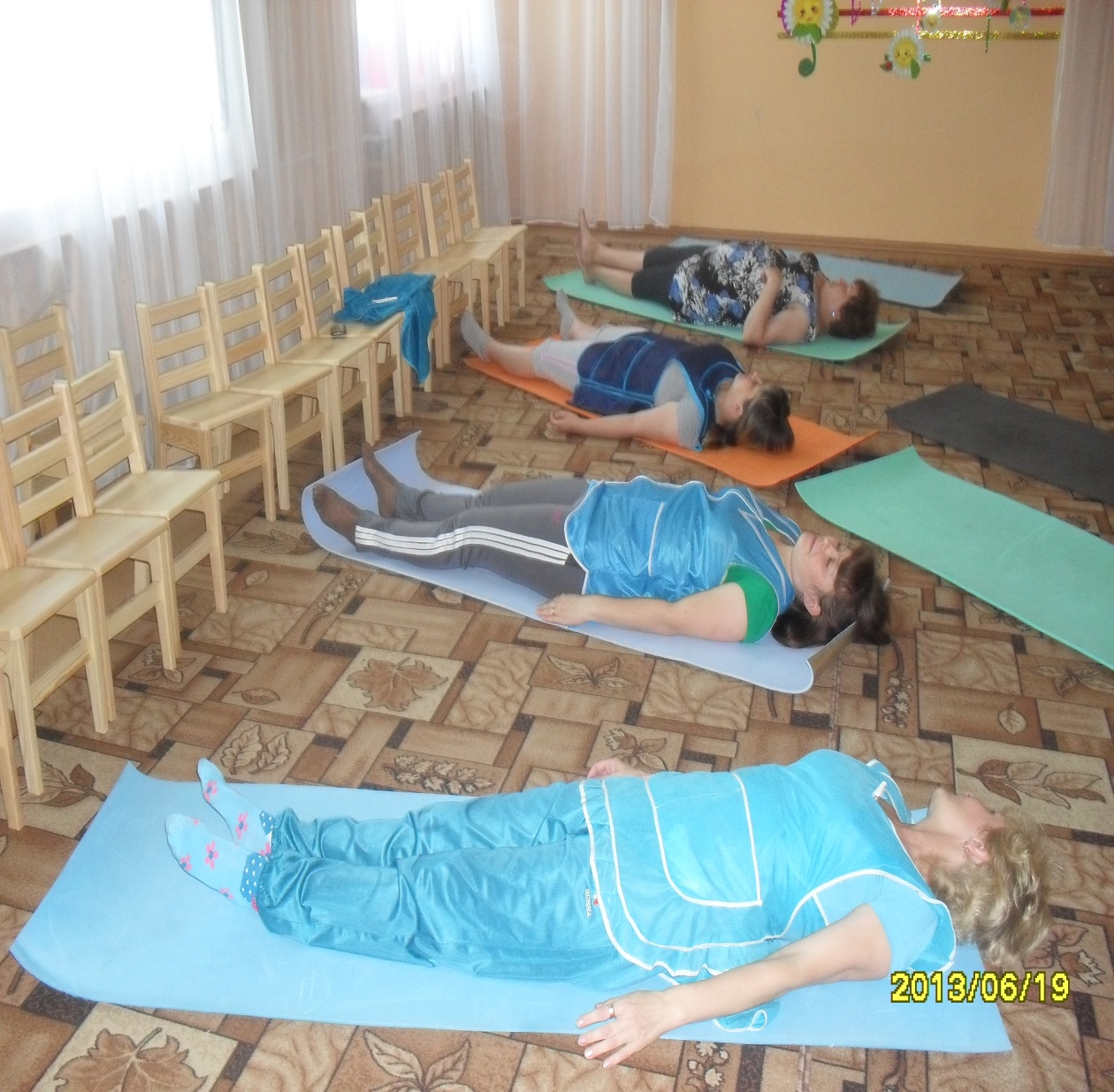 Ожидаемые результаты. 
В ходе реализации проекта  по сохранению психического здоровья педагога  ожидаются следующие результаты:
– улучшение психологического климата в коллективе;
– снижается ситуативная и личностная тревожность педагогов;
– формируются навыки регуляции негативных психоэмоциональных состояний;
     – повышается самооценка и уверенность в себе.
-Повышается мотивация к положительному  взаимодействию в коллективе
Проект «Движение -жизнь».
Цель проекта: Мотивация педагогов и ведение ЗОЖ. 
Задачи проекта: 
1. Обогащение двигательного опыта за счет овладения двигательными действиями избранных занятий, использования их в качестве средств укрепления здоровья.
2. Всестороннее гармоническое развитие тела. 
3. Совершенгствование функциональных возможностей организма.
4.Повышение работоспособности и совершенствование основных физических качеств. 
Занимаясь аэробикой, люди в несколько раз увеличивают вентиляцию легких, благодаря чему увеличивается поступление кислорода и активизируются окислительно-восстановительные процессы, проходящие в организме.
Аэробика обладает позитивным эффектом:
- для хорошего настроения и отличного самочувствия;
- для расслабления по окончании серьезной умственной деятельности;
- для развития выносливости и силы организма;
- для ускорения обменных процессов, происходящих в организме.		
Плавание – это один из самых полезных видов спорта. Плавание не имеет противопоказаний, оно полезно абсолютно всем людям. Плавание полезно для органов дыхания и кровообращения, оно укрепляет дыхательную и сердечно - сосудистую системы.
Плавание увеличивает общую выносливость организма, повышает иммунитет и общий тонус организма. Плавание способствует закаливанию организма, человек становится меньше подвержен простудным заболеваниям.
-Пешая прогулка в лес «Зеленая стоянка»
-Водная прогулка. Катание на лодках, на катамаранах
-Игры с мячом. Организация игры «Волейбол»
-Витаминный день. Лекция о пользе овощей и фруктов.
-Употребление овощных салатов
-Организация Фито –бара
-Посещение ФОК, игра в теннис
-Пешая прогулка по парку
- Зимние забавы. Катание на коньках
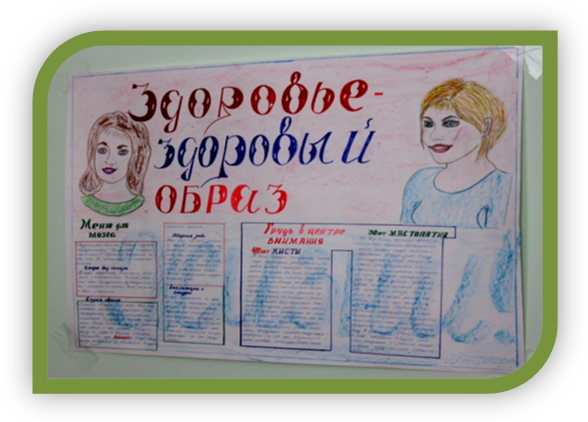 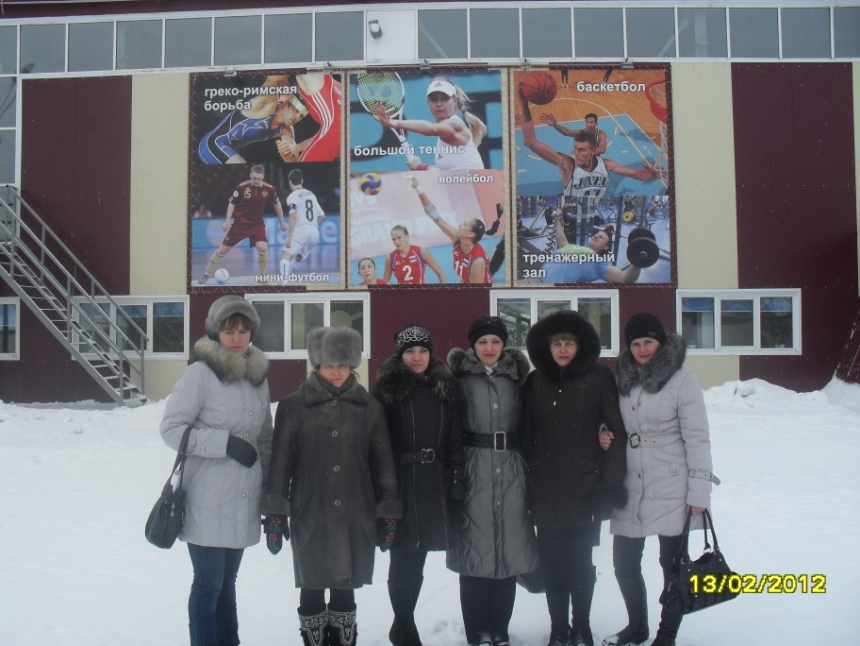 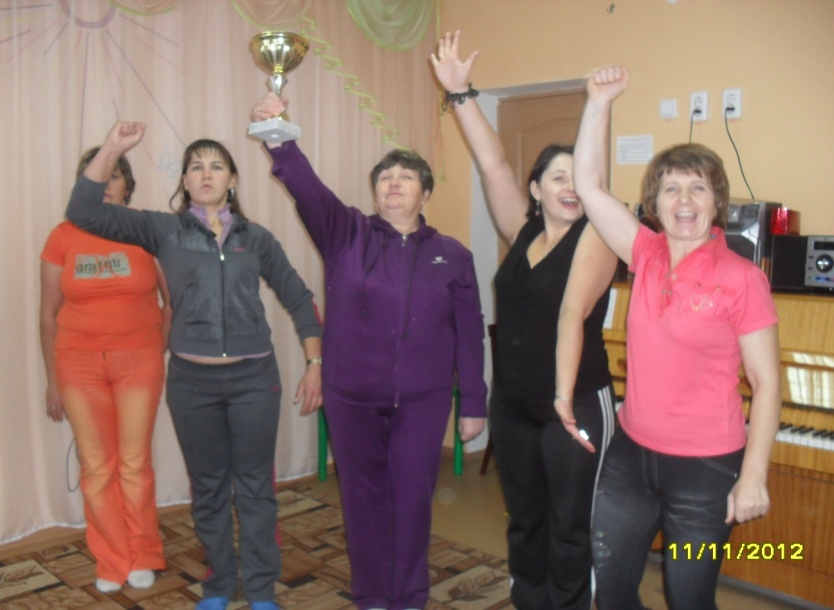 Ожидаемые результаты от оздоровительных мероприятий:
Снижение заболеваемости педагогов.
Обогащение двигательного опыта, совершенствование функциональных возможностей организма.
Повышение работоспособности и совершенствование основных физических качеств.
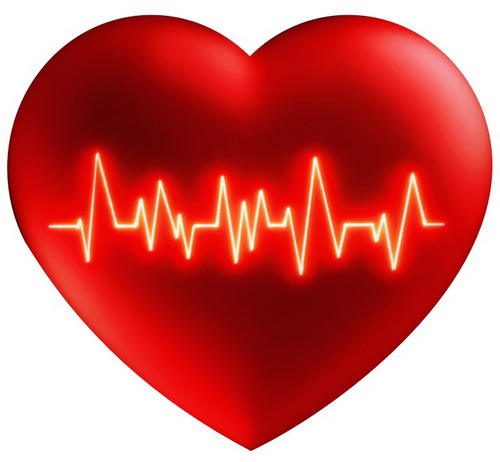 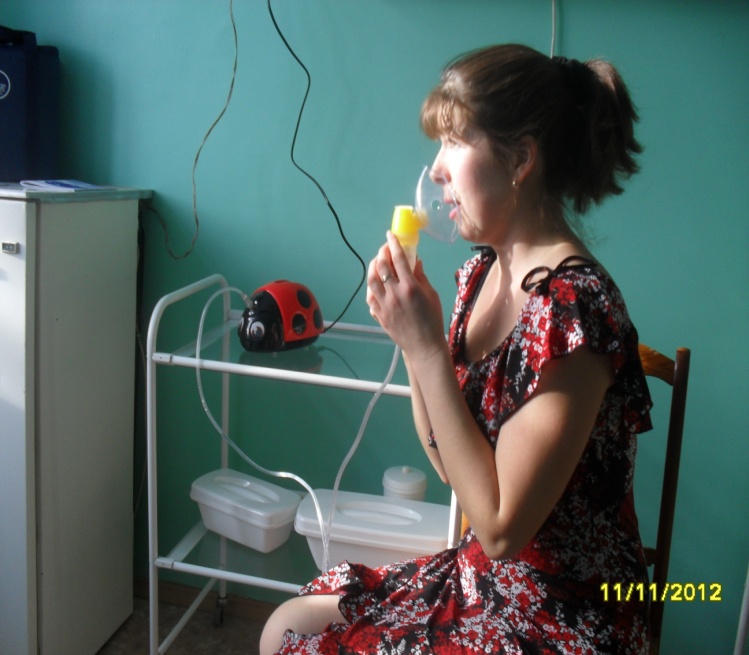 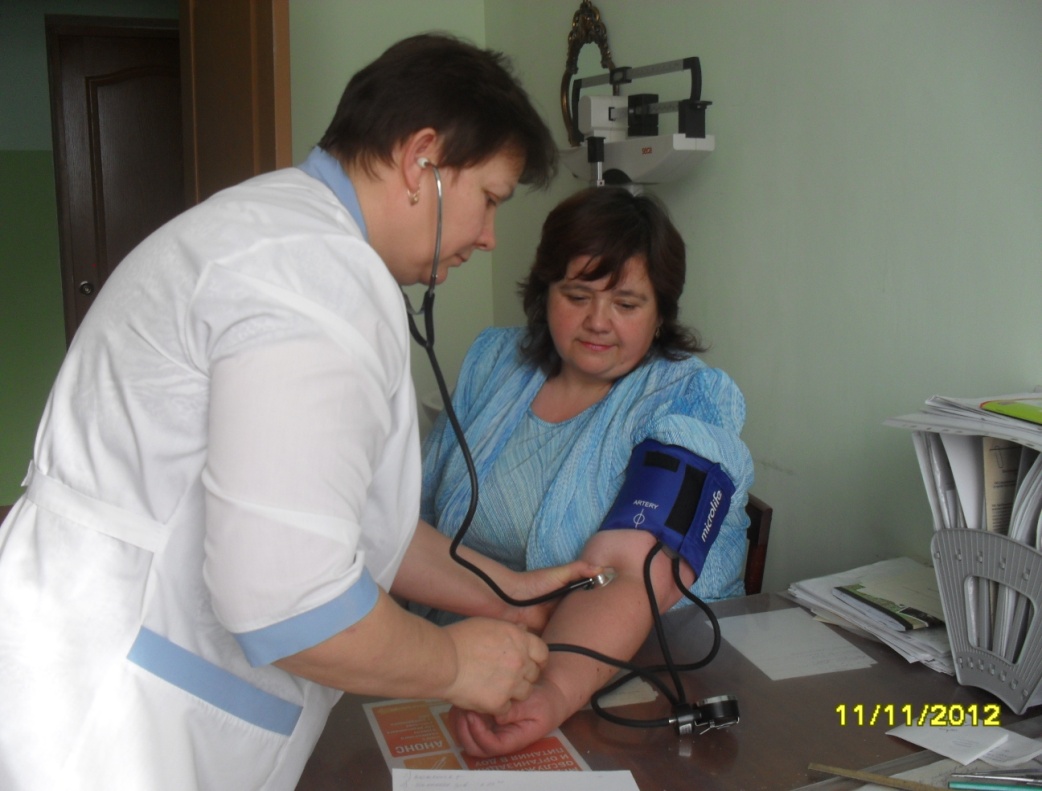 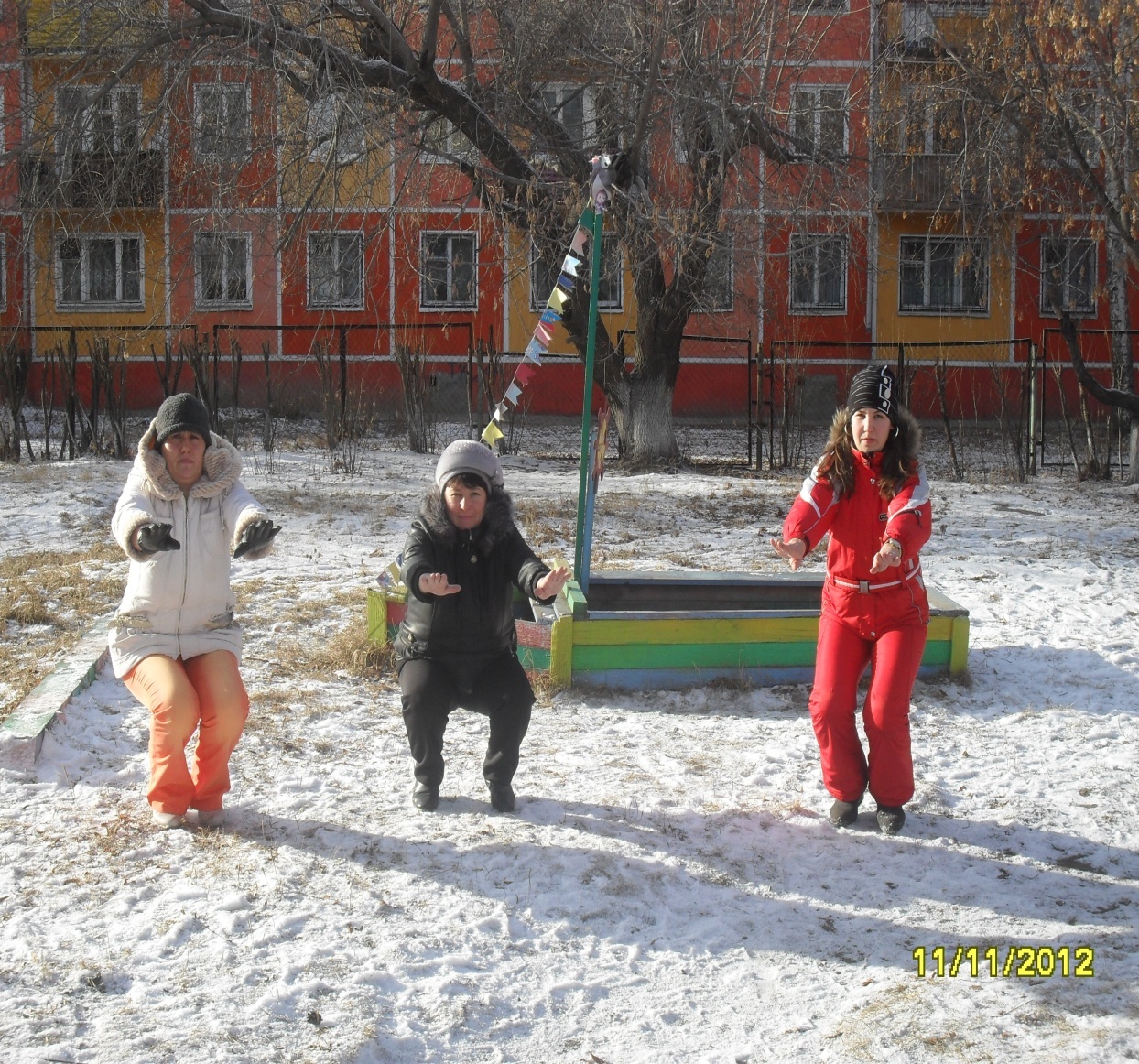 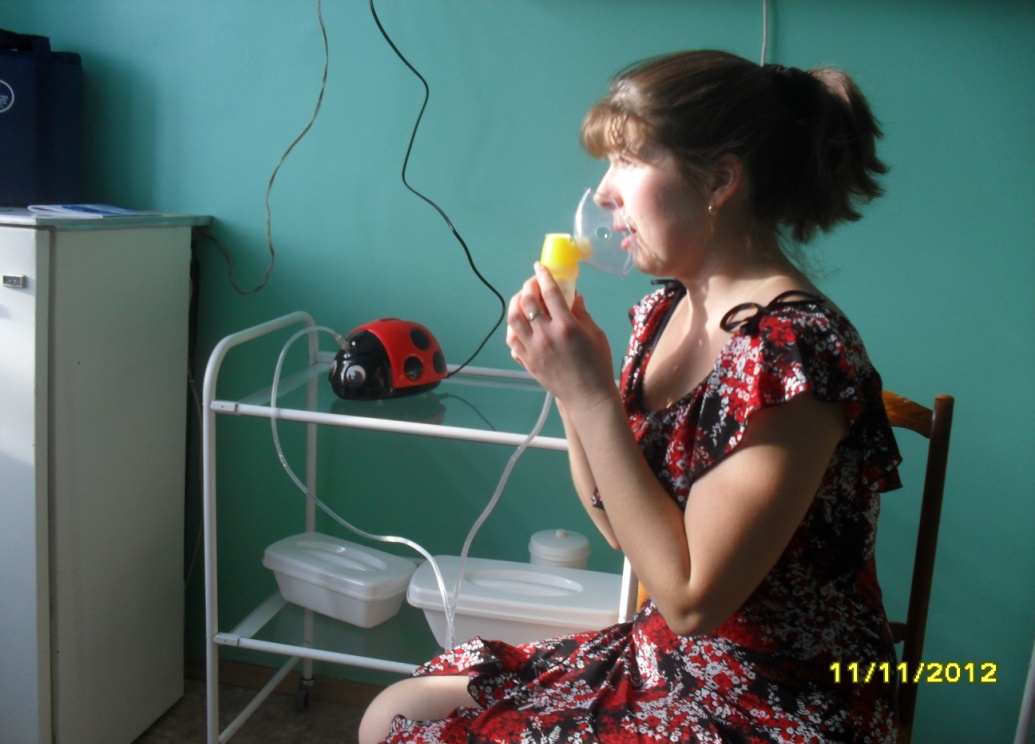 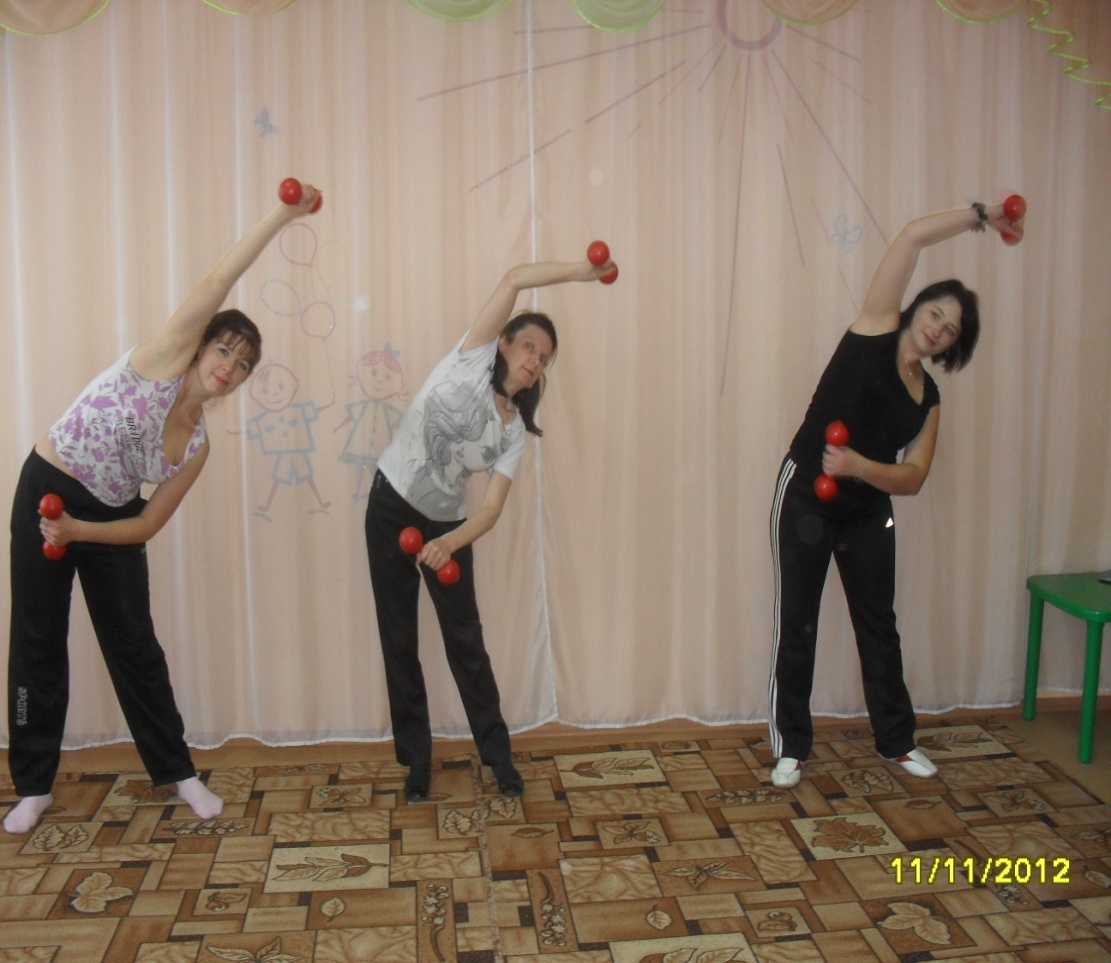 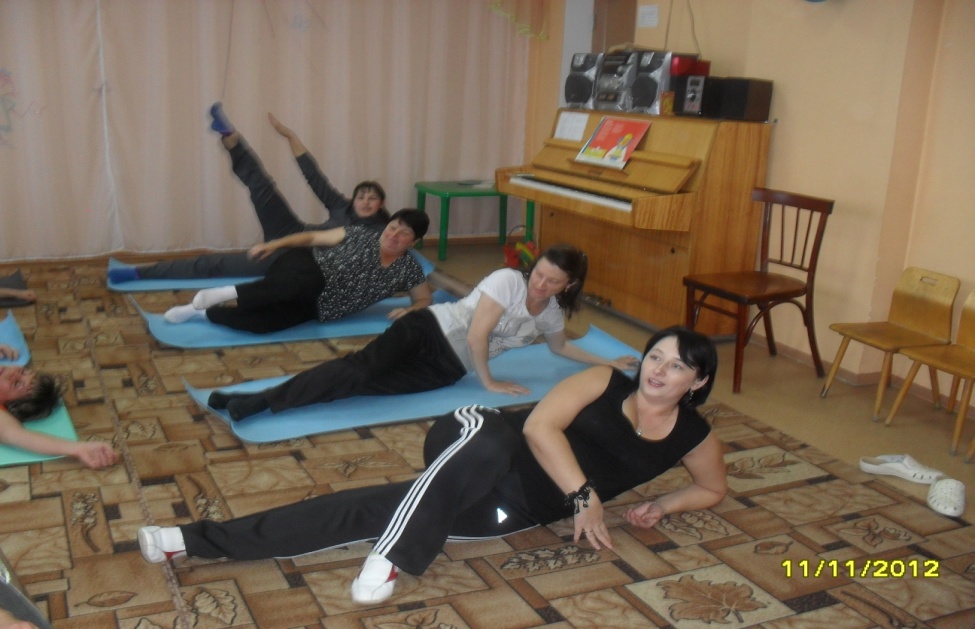 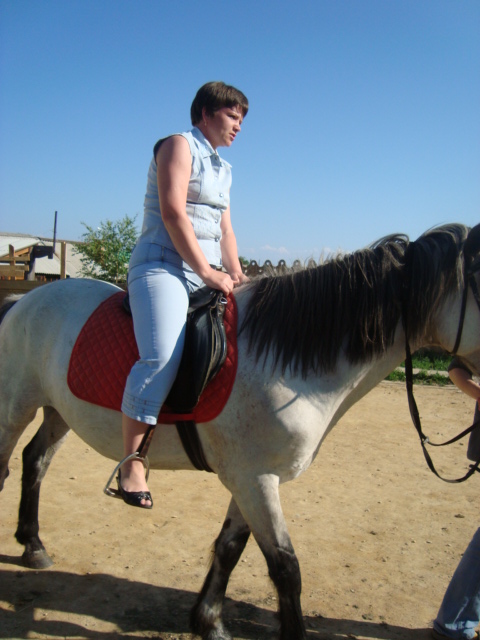 .
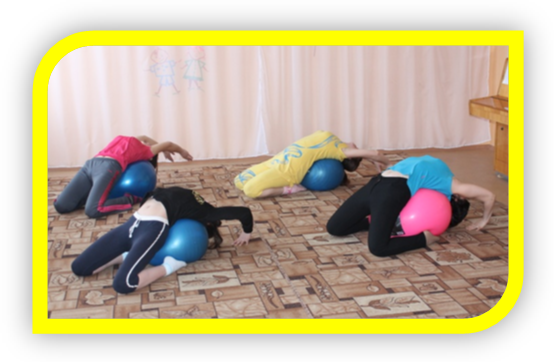 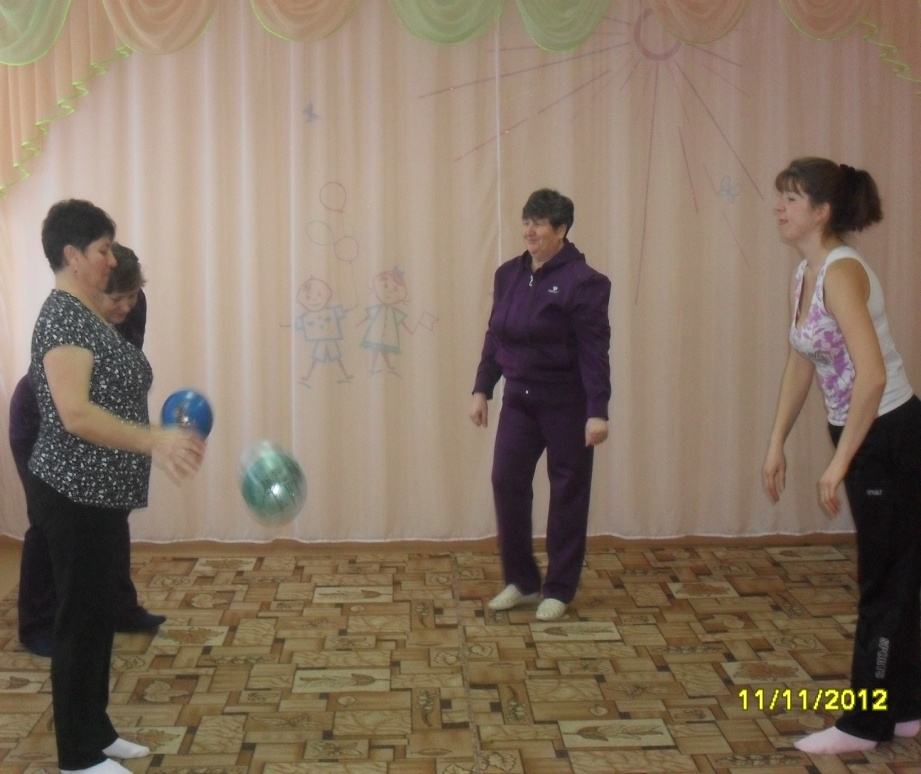 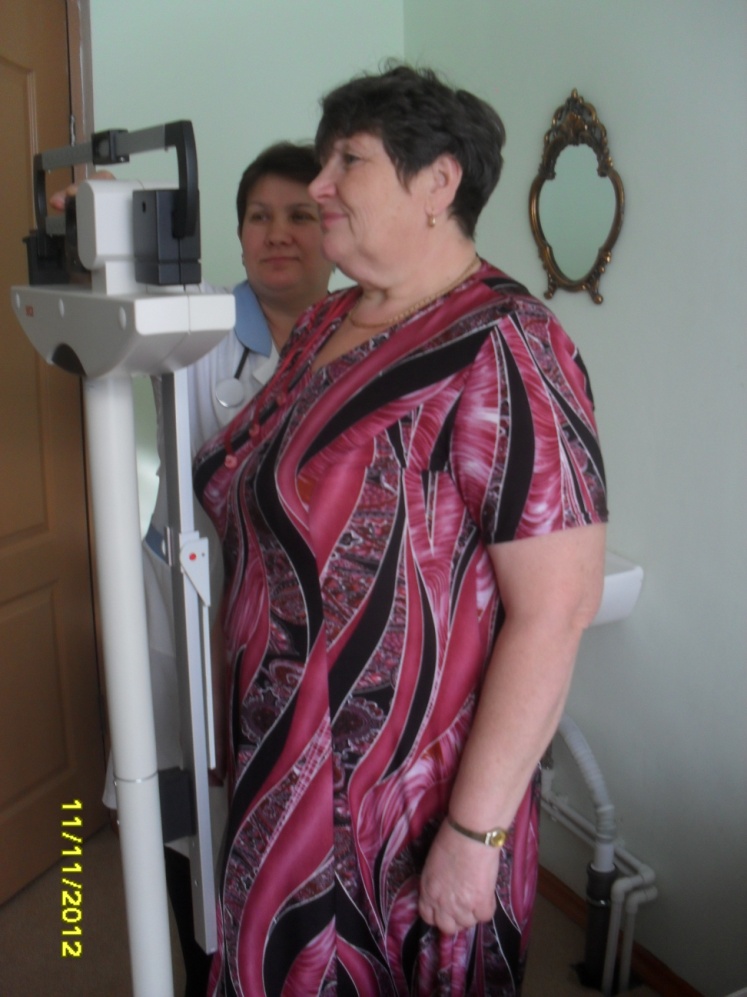 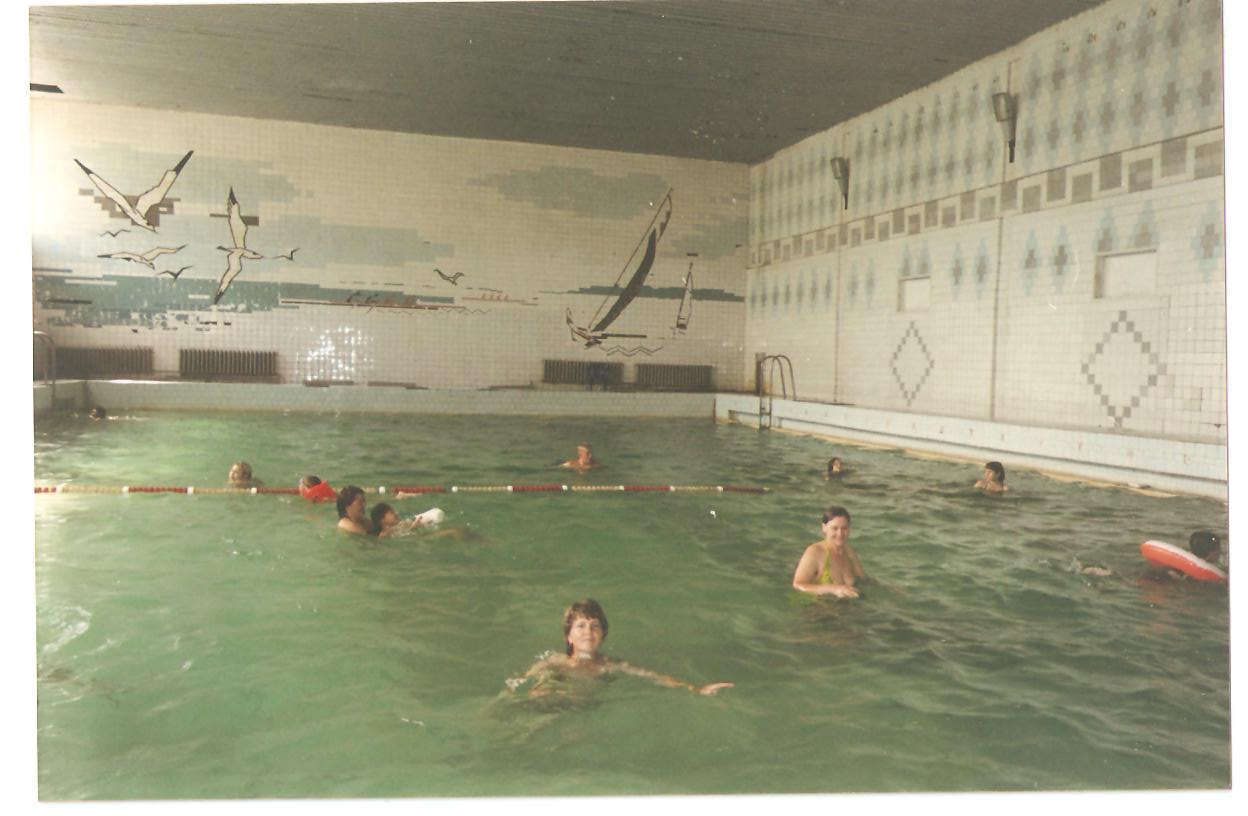 Проект «Здоровье на крыльях пчелы» 
Цель проекта: Мотивация педагогов и ведение ЗОЖ.
Задачи проекта: 
Изучение свойств пчелопродуктов.
Оздоровление организма с помощью пчелопродуктов.
 Благодаря лечебным свойствам, мед, перга, прополис, маточное молочко, пчелиный подмор, трутневый расплод, пыльца, пчелиный яд  широко применяются в народной и традиционной медицине, используются для лечения недугов и профилактики заболеваний.
Пчелопродукты нормализуют физиологические функции организма, поэтому их необходимо рекомендовать при комплексном лечении различных состояний.
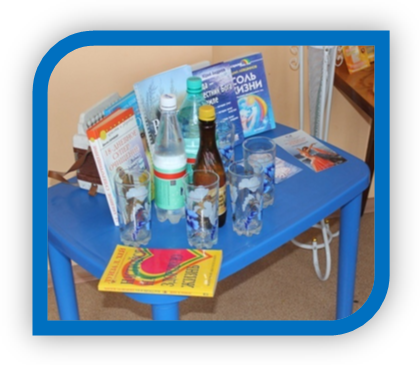 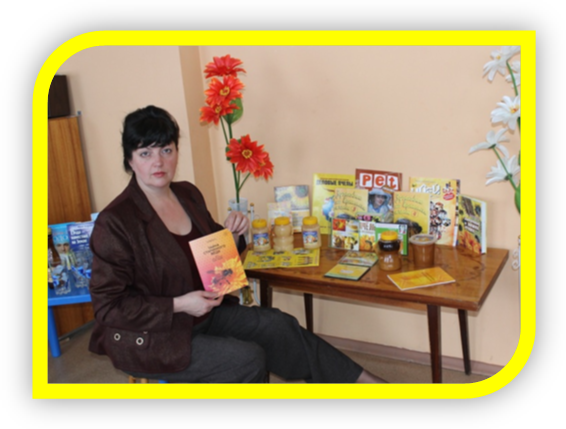 -Информационные, тематические, просветительские  встречи по лечебным свойствам пчелопродуктов.
-Просмотр видеофильма «Целебные свойства пчелопродуктов»
-Чаепитие с медом «Рождественские встречи» 
-Практикум по применению продуктов пчеловодства.
-Дегустация различных сортов меда, изучение полезных свойств различных сортов меда.
-Устный журнал. Косметическая серия «Тенториум»
-Викторина «Медовые продукты»
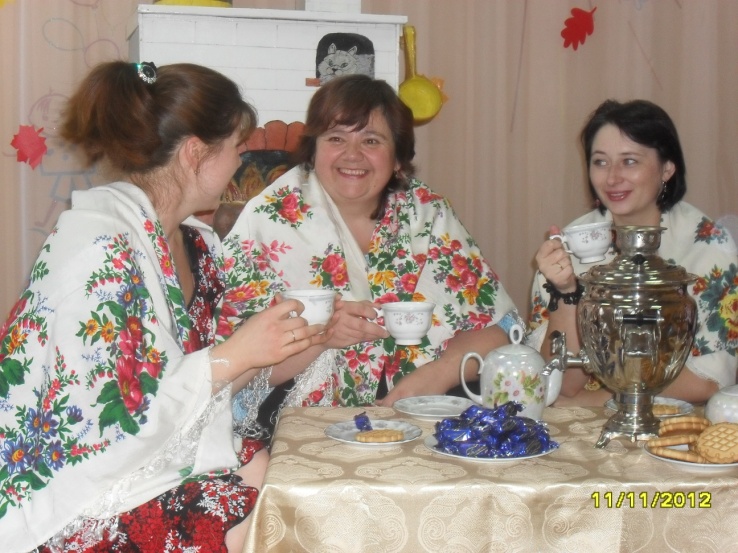 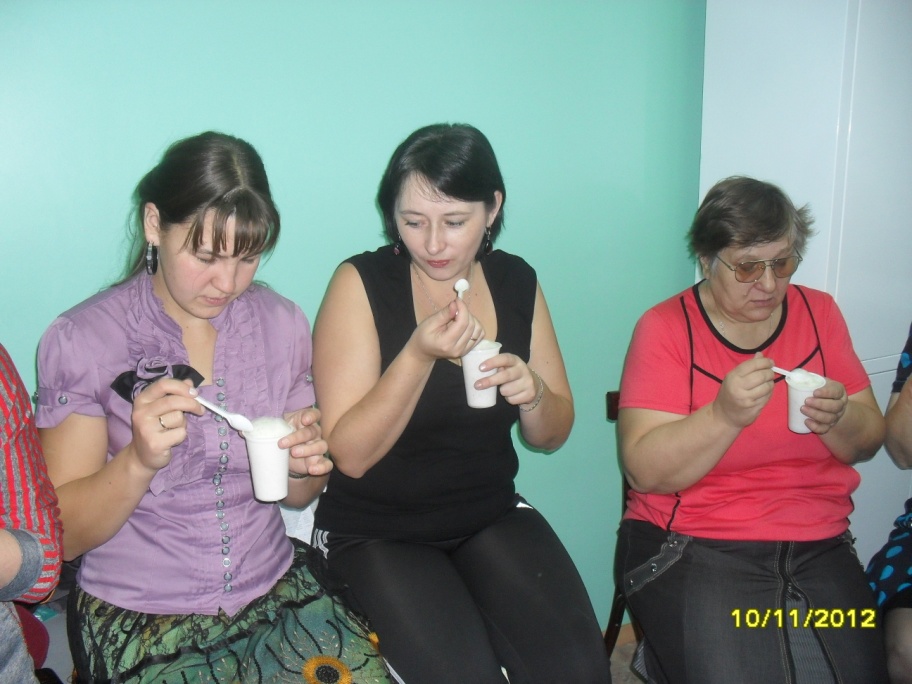 Ожидаемые результаты:
Педагоги  расширяют представления об уникальности пчелопродуктов,  их  положительном влиянии на организм человека.
 Проведение практических мероприятий  формируют осознанное отношение к здоровью, стремление к активному   долголетию.
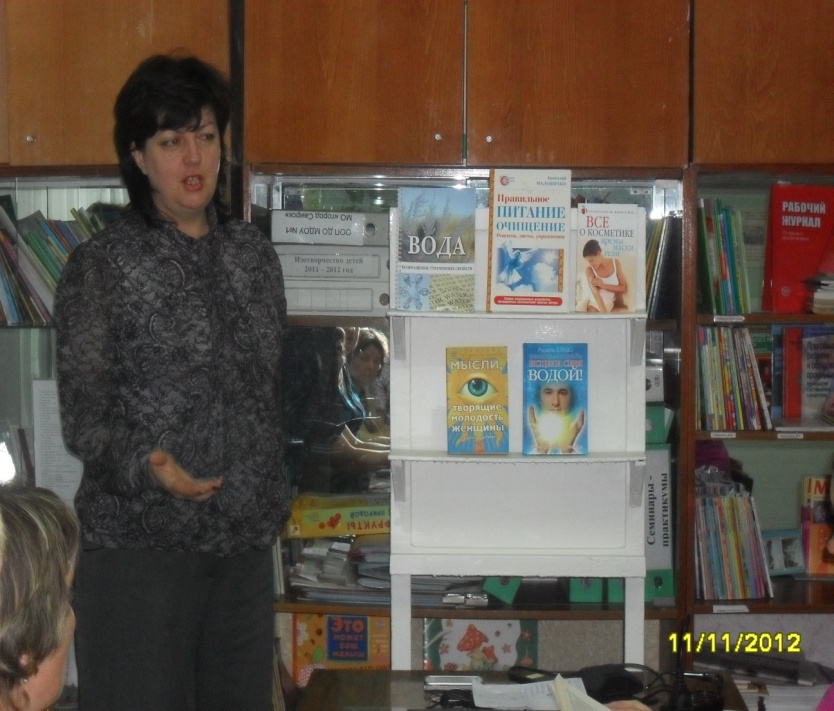 Здоровье воспитанников МДОУ № 1
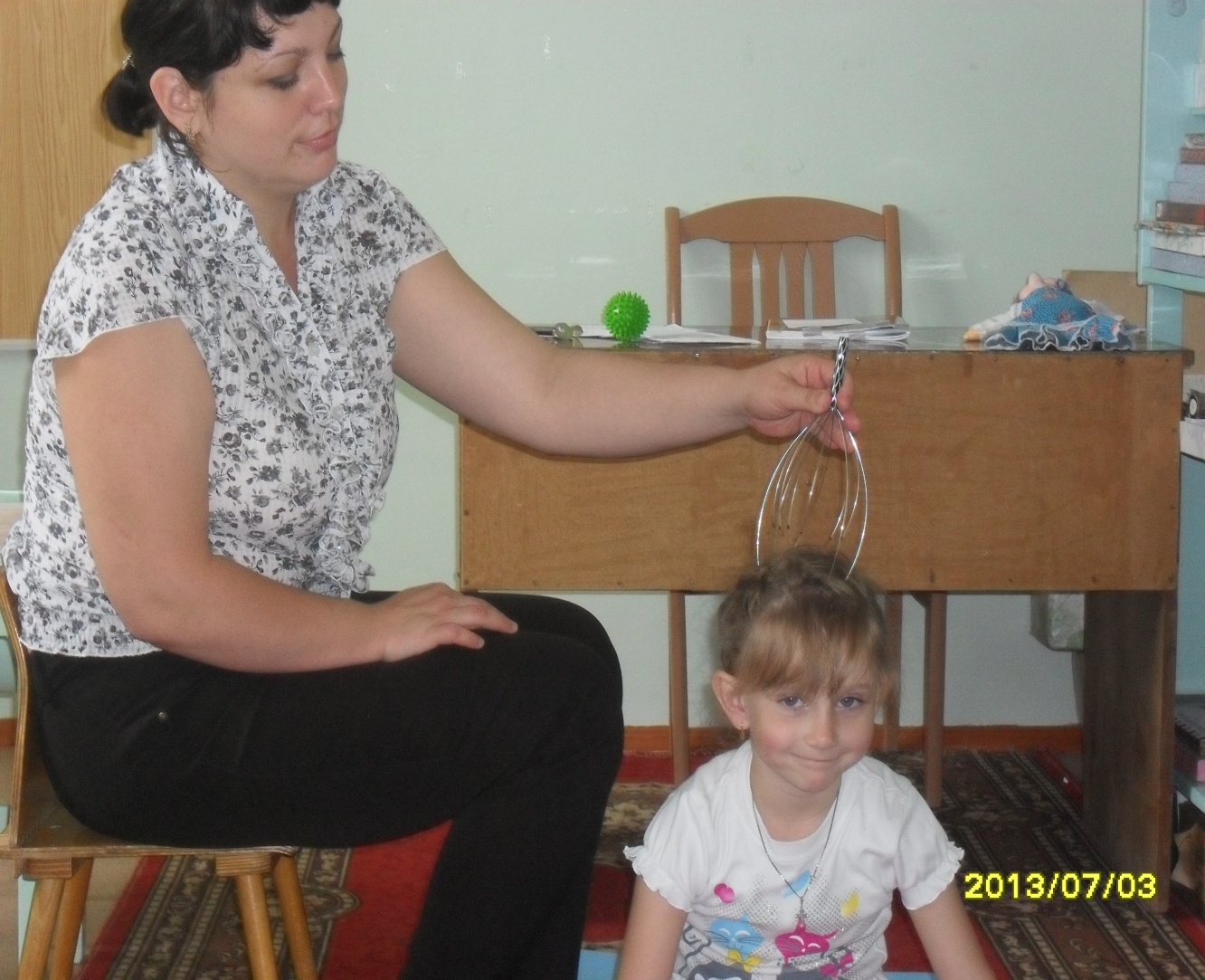 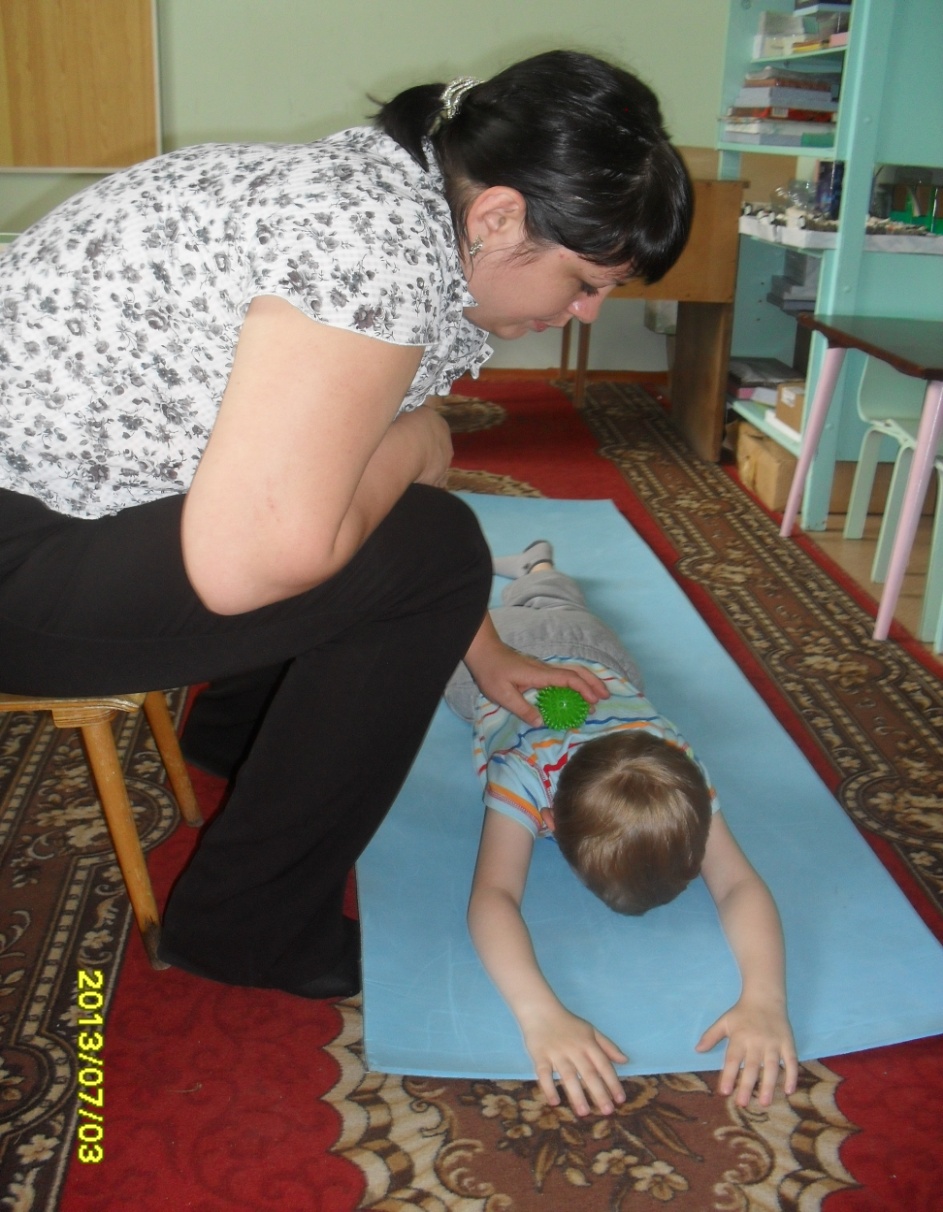 Использование практически апробированных и разрешенных методик нетрадиционного  оздоровления детей с отклонениями в здоровье:
- Пальчиковая и артикуляционная гимнастика, рекомендованная для использования в ДОУ.
- Хождение по дорожкам здоровья.
- Использование различных тренажеров.
- Звуковая гимнастика Лобанова.
- Элементы Хатха- йога.
- Элементы  точечного массажа.
- Звуковая и вибрационная гимнастика Востокова.
- Лечебные игры А.Галанова.
- Игровой массаж А.Уманской и К.Динейки
 Комплекс психогиенических мероприятий:
- Элементы аутотренинга и релаксации.
- Элементы музыкотерапии .
- Индивидуальные и подгрупповые занятия с психологом, направленную на коррекцию познавательных процессов и эмоциональной сферы.
- Обеспечение благоприятного психологического климата в ДОУ.
 Реабилитация и коррекционная работа
- Коррекционная работа с детьми, по предупреждению нарушения осанки.
- Коррекционная работа с детьми, по предупреждению плоскостопия.
- Индивидуальная работа с детьми, отстающими в основных видах движений.
- Упражнения и игры профилактического  и коррекционного характера.
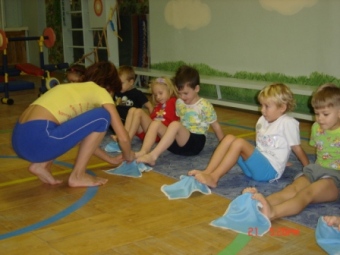 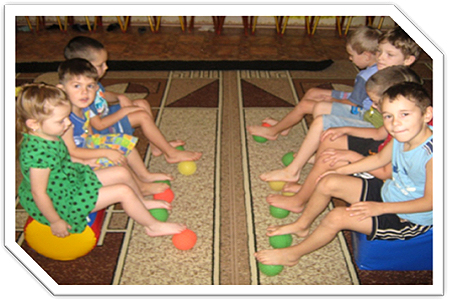 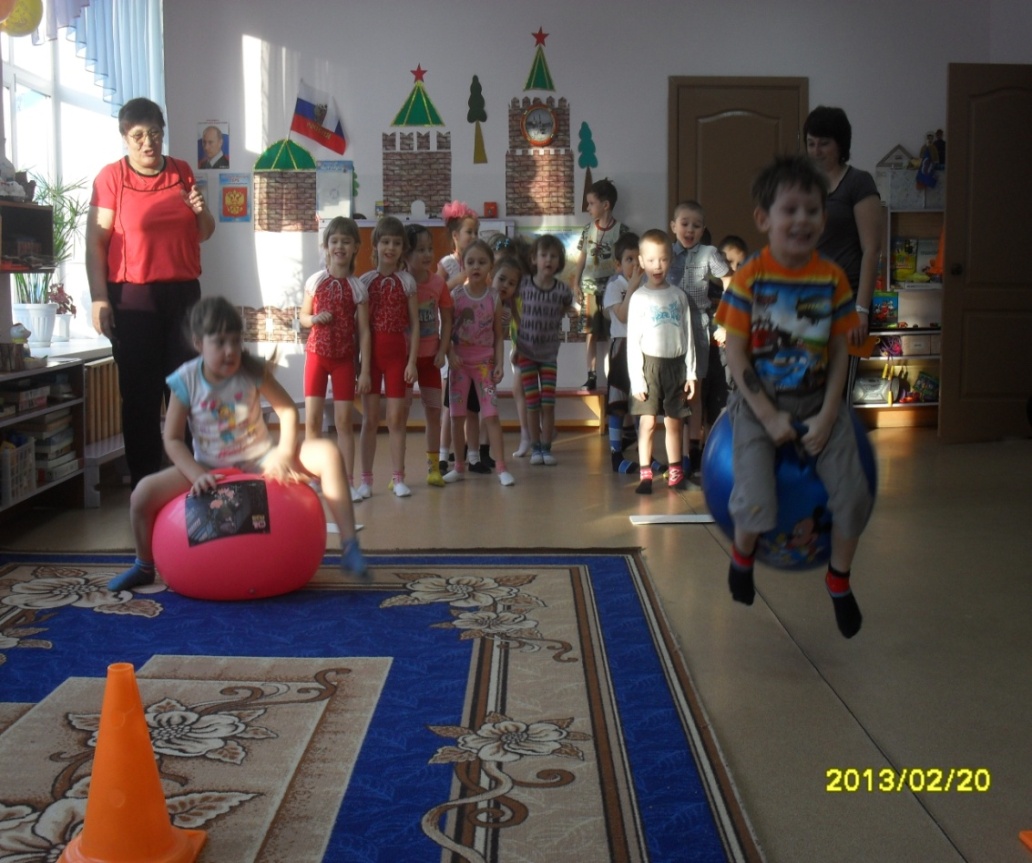 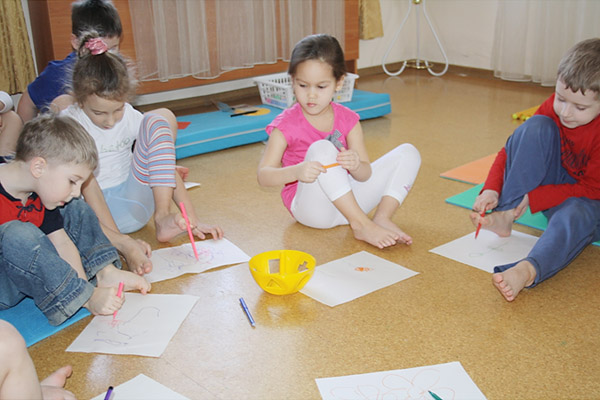 Без здоровья невозможно и счастье.
 Виссарион  Григорьевич  Белинский
Спасибо за внимание!